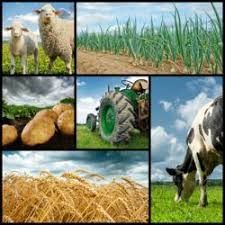 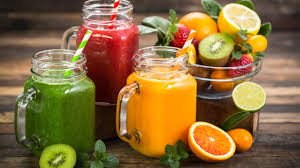 Technologie des Aliments
M1: Agroalimentaire et contrôle de qualité
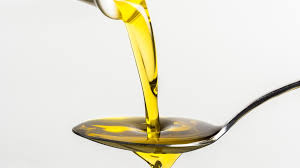 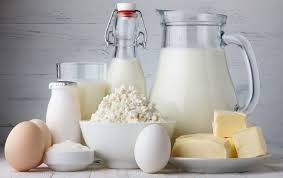 Technologie des Aliments
Définition:
L'application de la science et de la technologie à des Aliments, de même qu'à ses dérivés pour la sélection, la conservation, la transformation, le conditionnement, la distribution et l'utilisation des aliments en vue d'une meilleure  qualité alimentaire.
Le Lait
1) Définition
2) Composition du lait 
3) Caractéristiques  du lait 
4) Facteurs influençant la composition du lait
5) Traitement du lait
Le Lait
Définition
Le lait est un aliment biologique de couleur blanchâtre, complet équilibrer, légèrement sucré, de densité supérieure à celle de l'eau, produit par les glandes mammaires des mammifères femelles.
Composition du lait
Elle varie selon : 

  espèce
  elle varie aussi chez la même laitière en fonction de la période de lactation.
Pour cette raison qu’on parle de la composition moyenne pour 100 g.
Selon FONTAIN:  tableau 1
1- teneur en eau
L’eau est requise en qté importante (jusqu’à 90% par fois. La quantité moyenne d'eau contenue dans un organisme adulte est de 65 %, ce qui correspond à environ 45 litres d'eau pour une personne pesant 70 kilogrammes)
Chez tous les animaux
NB 1:
La quantité d’eau dans le lait reste  
 Contrôlée par la qté de lactose synthétisé par les glandes mammaires
Alors la qté de lait diminue rapidement lorsque l’H2O n’est disponible
D’oû la nécessité de fournir aux vaches une source d’eau potable continuellement
2- les protéines:
NB: Protéines composés d’acides aminés (20 acides aminés)
Il est à signaler que la plupart de l’azote est présent sous forme de protéines dans le lait.
Elle dépend de: 
 La race
 La qté de matière grasse (une relation étroite entre les protéines et les lipides (+ il y’a de MG, + il y’a des protéines
La concentration des protéines dans le lait varie de: 3 à 4%
Dans le lait, existe 2 types de proteines:
a) Les caseines (alpha, beta et kapa)
Elle représente 80%
b) Protéines du petit lait (lactoserum)
Elle représente 20% (protéines solubles)
cette classification provient principalement des fromagers
Séparation de ces 2proteines après coagulation des caséines par la « rénine » ou bien présure
NB: 1
Les protéines du petit lait  ou bien du lactosérum sont:
50% des protéines sériques
La plus importante avec  une teneur de 2,5 à 3g/l
1) La B-Lactoglobuline
2) alpha-Lactalbumine, 

3) immunoglobuline bovine (Ig G) et l’albumine sérique bovine.
3- les glucides
Sa teneur varie légèrement de 4,8 à 5,2g/100g de lait
Principalement  on parle du lactose
NB 1:
Il est à noter que le taux de lactose ne peux être modifié facilement par l’alimentation et ne varie pas d’une race à une autres.
NB 2:
Un problème de digestion du lactose
Absence de LACTASE dans le tractus digestif
Chez  une proportion importante d’ humains
C’est pour cette raison, ils vont consommer d’autres produits contenant un faible taux de lactose (fromage et yaourt)
Il est fermenté pendant le procès de fabrication
4- MG
La teneur  en matière grasse varie aussi  selon:      la race        et      l’alimentation
Le taux de matière grasse varie aussi selon le traitement technologique d’écrémage
Lait entier: 3,5g/100g
Lait ½ écrémé : 1,5 à 1,8g/100g
Lait écrémé: moins de 0,3g/100g
Plus faible par rapport aux autres aliments d’origine animale
Cependant, le cholesterol est présent avec une qté allant de 10 à 15 mg/100g dans le lait entier
NB 1:
Le taux de cholestérol diminue au fur et à mesure avec l’ecrémage
NB 2:
Les laits les plus gras sont destinés pour la fabrication du beure.
5- Minéraux et vitamines:
Le lait est une source incontournable de vitamines et de minéraux :
Pour la Croissance de chaque individus
Ca: 125 mg/100 ml,   P: 96mg/100 ml,   Mg: 12mg/100 ml
NB 1:
La digestibilité du calcium et phosphore est exceptionnellement élevée dans le lait
Il se trouve en association avec la caséine
Vitamines:
Vit A : 30 (micro-gramme/100ml)
Vit B1 (thiamine): 37 (micro-gramme/100ml)
Caractéristiques organoleptiques du lait
1) L’odeur:
Le lait a une odeur toujours faible (caractéristique de l’animal qui l’a produit), agréable et variable en fonction de l’alimentation
2) La couleur:
Le lait est un liquide blanc mat, opaque à cause des micelles de caséine, parfois bleuté ou jaunâtre du fait de la beta carotène ou de la lactoflavine contenues dans la matière grasse
Caractéristiques organoleptiques du lait
3) La viscosité:
La viscosité est une propriété complexe qui est particulièrement affectée par les particules colloïdes émulsifiées et dissoutes. La teneur en graisse et en caséine influencent grandement sur la viscosité du lait.
4) La saveur:
La saveur du lait normal frais est agréable, les laits de rétention et de mammites ont une saveur salée plus ou moins accentuée.
Caractéristiques physico-chimiques
1) La densité:
La densité de lait d’une espèce donnée, n’est pas une valeur constante, elle varie d’une part, proportionnellement avec la concentration des éléments dissous et en suspension et d’autre part, avec la proportion de la matière grasse. 
Par exemple: La densité de lait de vache est comprise entre 1,028 et 1,033 à une température de 20 °C. 
N.B: 
- La densité est mesurée par le thermo-lacto-densimètre
- La densité du lait augmente avec l'écrémage, et diminue avec le mouillage.
Caractéristiques physico-chimiques
2) Point de congélation:
Le point de congélation du lait est l’une de ses caractéristiques physiques les plus constantes. Sa valeur moyenne, si l’on considère des productions individuelles de vache, se situe entre (-0,54 °C et - 0,55°C)
N.B: 
La mesure de ce paramètre permet l’appréciation de la quantité d’eau éventuellement ajoutée au lait. Un mouillage de 1 % entraîne une augmentation du point de congélation d’environ 0,0055 °C
Caractéristiques physico-chimiques
3) Point d’ébullition:
le point d’ébullition subit l’influence de la présence des solides solubilisés. Il est légèrement supérieur au point d’ébullition de l’eau, soit 100,5 °C.
4) Acidité de titration ou acidité Dornic:
Elle permet de juger l’état de conservation du lait. Elle résulte d’une titration qui consiste à ajouter au lait un volume nécessaire de solution alcaline titrée pour atteindre le point de virage d’un indicateur, en générale la phénophtaléine. Elle est exprimée en “degré Dornic” (°D), ce dernier exprime la teneur en acide lactique: 
1°D = 0,1g d’acide lactique
Caractéristiques physico-chimiques
5) Le pH:
Le pH renseigne précisément sur l’état de fraicheur du lait. Un lait de vache frais a un pH de l’ordre de 6,7. S’il y a une action des bactéries lactiques, une partie du lactose du lait sera dégradée en acide lactique, ce qui entraine une diminution du pH
Caractéristiques biologiques du lait
1) Flore mésophile aérobie totale:
La flore mésophile aérobie totale est constituée d’un ensemble de microorganismes variés correspondant aux germes banaux de contamination, ces bactéries vivent à des températures comprises entre 20 et 40 °C.
2) Les germes responsables des défauts de fabrication:
Il s’agit principalement de psychrotrophes et de thermorésistants. 
Ces deux types de germes entrainent des défauts organoleptiques, des problèmes de protéolyse (dégradation des protéines).
Caractéristiques biologiques du lait
a) Flore psychrotrophe:
Un micro-organisme psychrotrophe est un micro-organisme adapté et capable de survivre à des basses températures, jusqu'à -5 °C et ayant une température optimale de croissance à 25 °C. Ces germes proviennent du sol, des eaux ou des fourrages.
b) Flore thermorésistante:
Un certain nombre de bactéries sont capables de résister aux traitements thermiques usuels utilisés dans le but d'assainir ou de conserver le lait. Elles sont dites thermorésistantes
Caractéristiques biologiques du lait
3) Les bactéries témoins de contamination fécale:
a) Les coliformes:
Les coliformes sont des entérobactéries qui fermentent le lactose avec production de gaz. Il comprend les genres Escherichia, Citrobacter………...
b) Les streptocoques fécaux
Les streptocoques du groupe D susceptibles de contaminer le lait sont plutôt typiques des déjections animales, comme S. bovis, S. equinus……………………..
N.B: Les streptocoques résistent mieux que les coliformes à la réfrigération, à la congélation, au chauffage, à la salaison et à la dessiccation
Caractéristiques biologiques du lait
c) La flore pathogène:
La contamination du lait et des produits laitiers par les germes pathogènes peut être d'origine endogène, et elle fait, alors, suite à une excrétion mammaire de l'animal malade ; elle peut aussi être d'origine exogène, il s'agit alors d'un contact direct avec des troupeaux infectés ou
d'un apport de l'environnement (eaux), Parmi ces germes
nous avons :
- Les salmonelles
- Les staphylocoques
Facteurs influençant la composition du lait
1) Les facteurs intrinsèques:
Les facteurs intrinsèques sont liés à l’animal (facteurs génétiques, stade de lactation, état sanitaire, etc.).
a) Les facteurs génétiques:
Il existe des variations importantes de la composition du lait entre les différentes races laitières et entre les individus d’une même race. D’une manière générale, on remarque que les fortes productrices donnent un lait plus pauvre en matières azotées et en matière grasse. Ces
dernières sont les plus instables par rapport au lactose
Facteurs influençant la composition du lait
b) Le stade de lactation:
L’évolution des principaux composants du lait est inversée par rapport à l'évolution de la quantité produite durant toute la période de lactation. 
Les teneurs en matière grasse et protéines sont maximales au cours des premiers jours de lactation, minimales durant le deuxième et le troisième mois de lactation et s'accroissent ensuite jusqu'à la fin de lactation avec une diminution de la production laitière.
Facteurs influençant la composition du lait
c) Etat sanitaire:
Une infection de la mamelle ou de l’organisme de l’animale se traduit par une baisse de la production laitière et une modification de la composition du lait.
Facteurs influençant la composition du lait
2) Les facteurs extrinsèques:
L'alimentation, logement, traite et climat sont les principaux facteurs du milieu agissant sur la production et la composition du lait. Ces facteurs ne sont d'ailleurs pas indépendants l'un de l'autre.
a) L'alimentation:
La production et la composition du lait sont directement influencées par la quantité et la qualité de l'alimentation. Une sous-alimentation, entraîne une diminution de la production laitière. Au contraire une suralimentation peut induire à un excès d'engraissement de l’animale.
Facteurs influençant la composition du lait
N.B:
les femelles trop grasses sont plus sujettes à différentes infections bactériennes notamment les mammites. Ces dernières ont un effet néfaste sur la production ainsi que sur la qualité du lait.
b) La traite:
La traite doit respecter la physiologie de l'éjection du lait résultant d'un réflexe Neuro-hormonal.
Les facteurs inhibant l'éjection du lait (stress, douleur, émotion) réduisent considérablement la quantité de lait.
Facteurs influençant la composition du lait
c) La saison et le climat:
La quantité de lait produite et sa composition restent constantes dans un intervalle de température comprise entre 5 et 27 °C. Cependant cette production diminue si la température augmente ou inversement.
d) Le logement des animaux:
Le taux de microbes est plus facilement maîtrisé lorsque les animaux disposent d’une litière. Ceci améliore la santé des animaux mais aussi la qualité du lait.

NB: les principaux agents d’altération de la qualité du lait sont issus de l’environnement.
Traitement du lait
1) L'écrémage:
Séparer la matière grasse du lait permet d'obtenir la matière première pour fabriquer de la crème et du beurre. 
L'écrémage est aussi une technique utilisée dans les filières de fabrication des produits laitiers pour standardiser la matière grasse. On obtient ainsi un lait et des produits à teneur garantie en matière grasse.
le lait entier
qui contient 3,5% de matière grasse par litre. Identifiable en magasin grâce à la couleur rouge de la brique.
le lait demi-écrémé
qui contient 1,5 à 1,8% de matière grasse par litre. Identifiable en magasin grâce à la couleur bleue de la brique.
le lait écrémé 
sans matière grasse. Identifiable en magasin par la couleur verte de la brique.
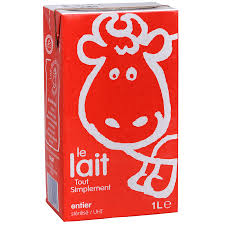 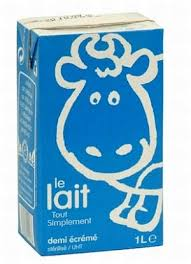 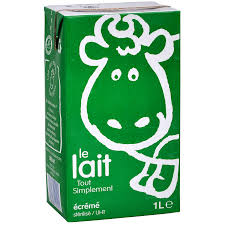 Traitement du lait
L'écrémage est effectué mécaniquement en séparant le lait et la crème par centrifugation ou par ultrafiltration ( Microfitrer)
L'ultrafiltration:
L'ultrafiltration permet d'obtenir des laits à teneur garantie en protéines. Le lait est filtré sur une membrane. Les protéines qui ne peuvent la traverser se concentrent. Les composants solubles du lait comme le lactose et les sels minéraux passent au travers des pores et sont recueillis séparément. Grâce à cette technique, les protéines du lactosérum sont récupérées et valorisées.
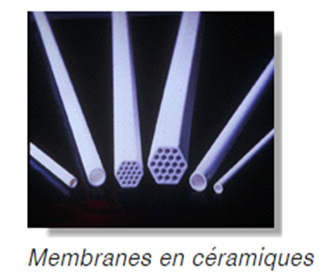 Traitement du lait
2) La Standardisation ou L'homogénéisation:
La couche de crème, qui autrefois couvrait la surface du lait, a aujourd'hui disparu grâce à l'homogénéisation. Ce procédé consiste à faire éclater, par pression, les globules de matière grasse en fines particules. Celles-ci ne remontent pas à la surface, mais se répartissent de façon homogène dans le lait.
N.B:  Ce traitement est appliqué aux laits de consommation et aux laits destinés à la fabrication des yaourts.
Traitement du lait
3) Pasteurisation :
Elle consiste à porter le lait à une température de 62 à 72°C. pendant 20 a 30 minutes et à le refroidir ensuite à 12°C ou à une température inférieure, de manière à éliminer un nombre important de micro-organismes et éviter la prolifération de ceux qui restent
4) Stérilisation:
Elle consiste en un chauffage pendant 20 minutes à 115-120 °C, permettant la destruction totale des micro-organismes et les toxines
N.B:  la pasteurisation et la stérilisation ont pour but d’allonger la durée de la  conservation du lait.
Traitement du lait
5)  Procédé Ultra-Haute Température ou UHT :
Il consiste en un chauffage du lait à 130-140 °C pendant 3 à 4 secondes. Il est ensuite refroidi vers 70-80 °C.
N.B:  Les procédés UHT ne se justifient que pour de grosses quantités de lait. 
La conservation du lait UHT conditionné aseptiquement est en principe de 6 mois à température ambiante (20 °C). Dans les régions chaudes, elle est plus limitée; à 30 °C elle ne peut guère dépasser trois mois.
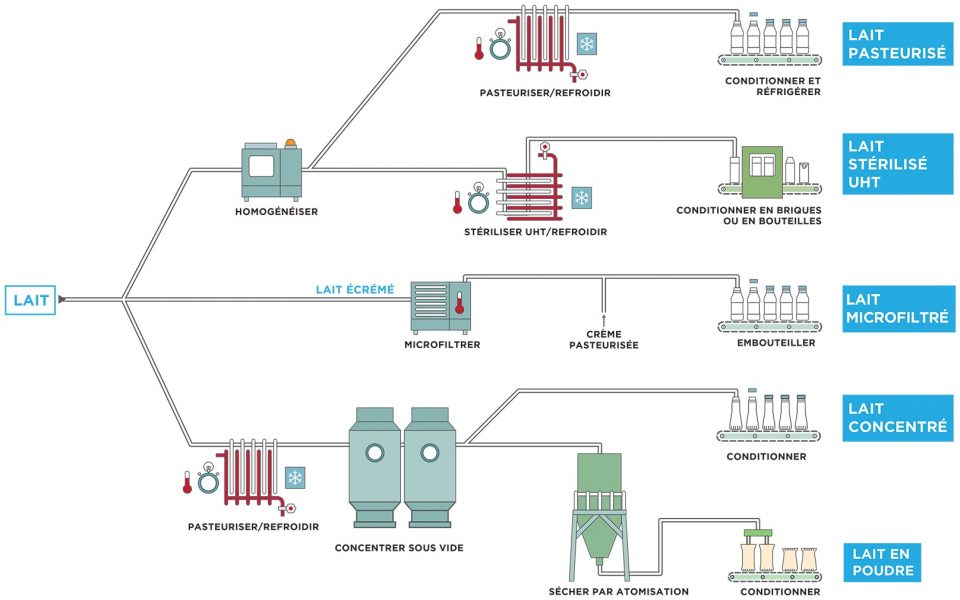